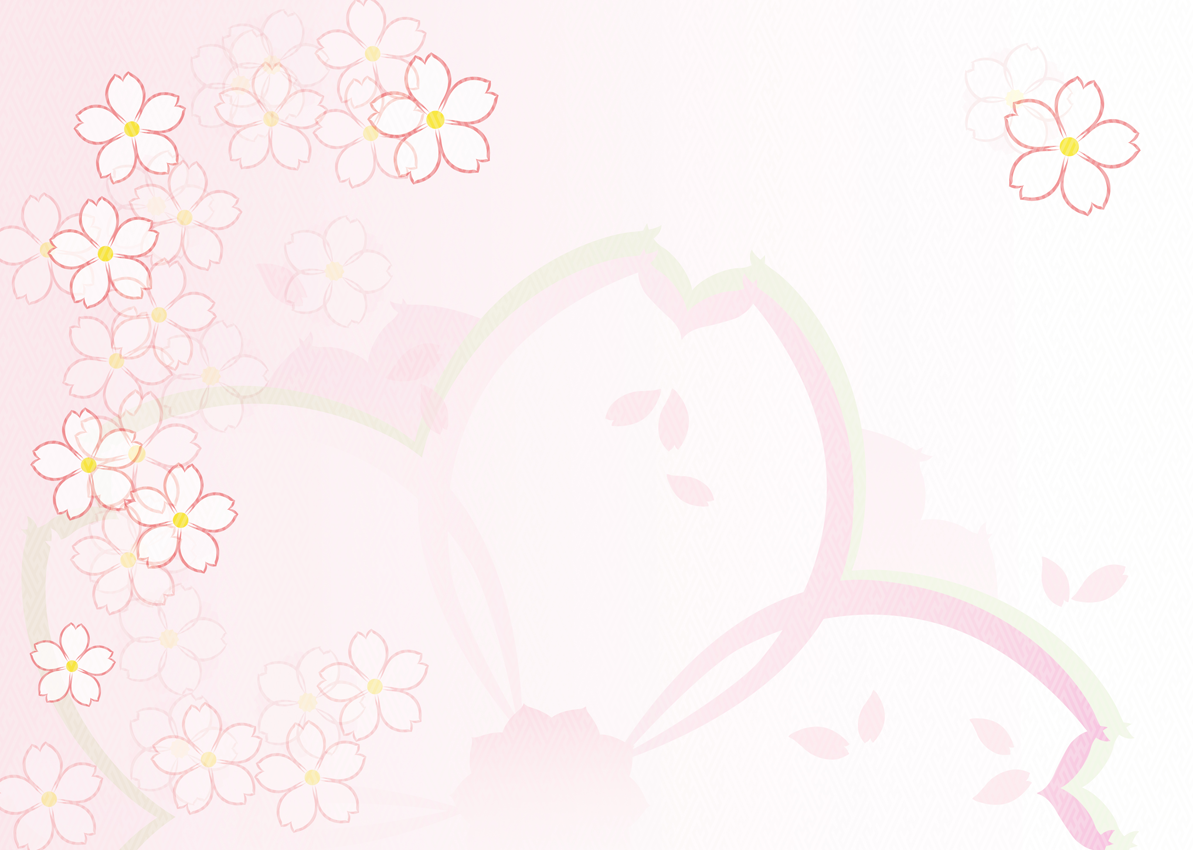 Чайная посуда
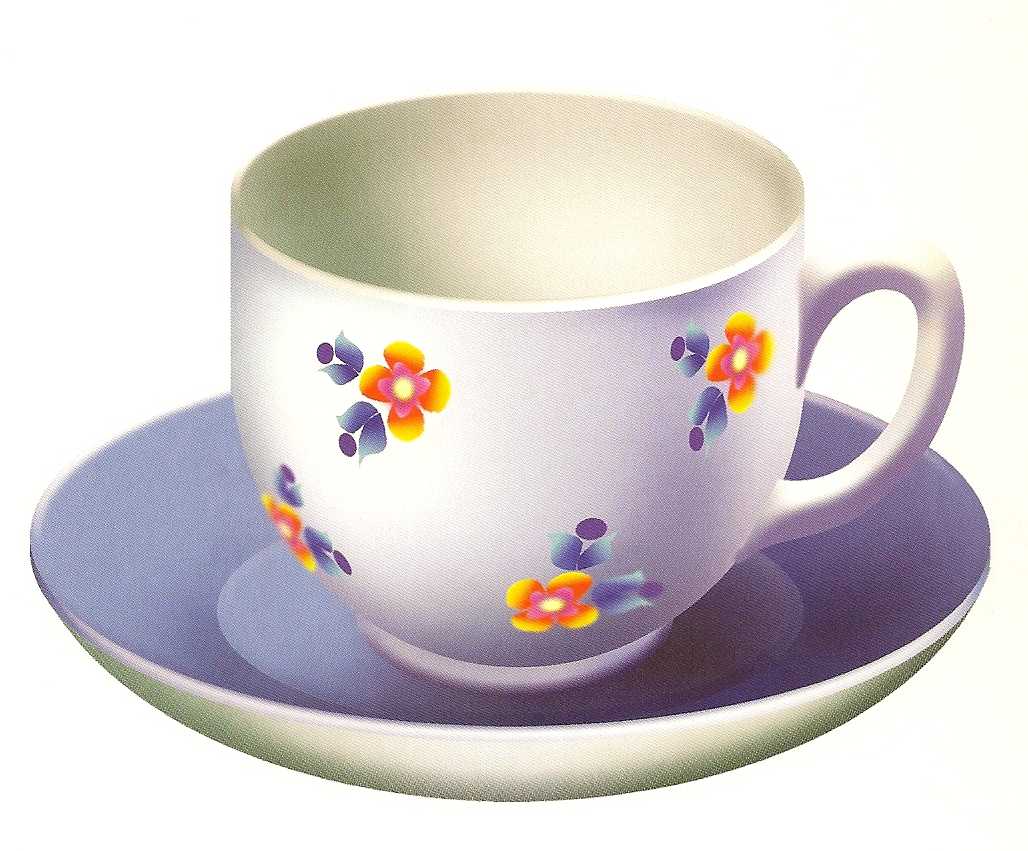 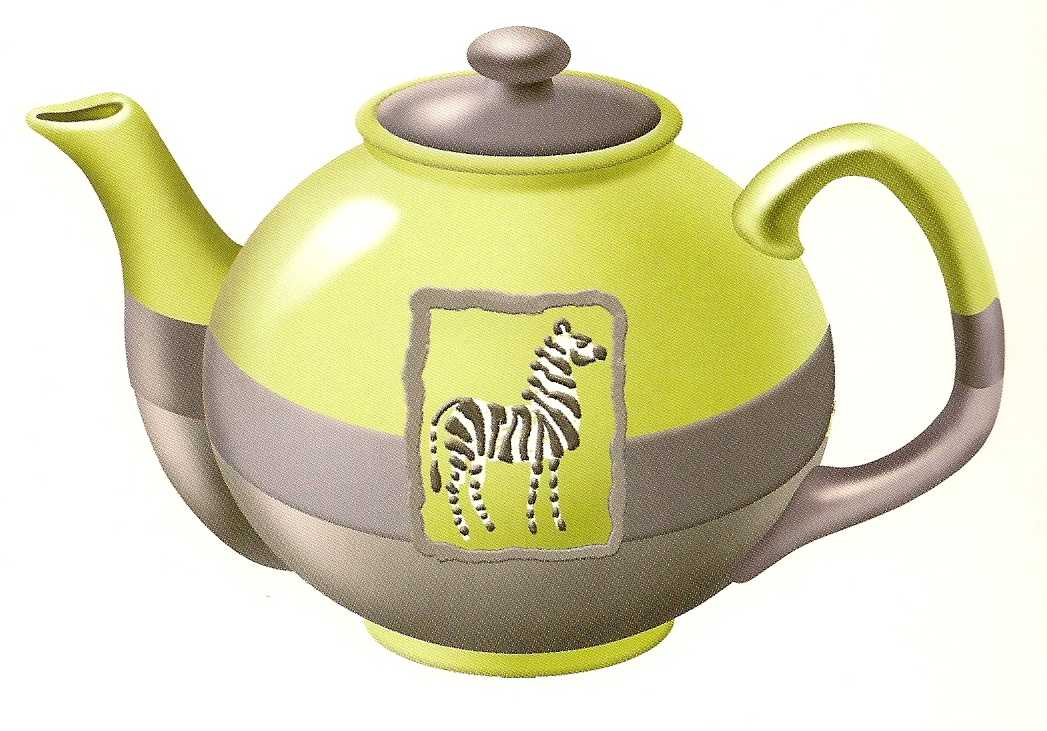 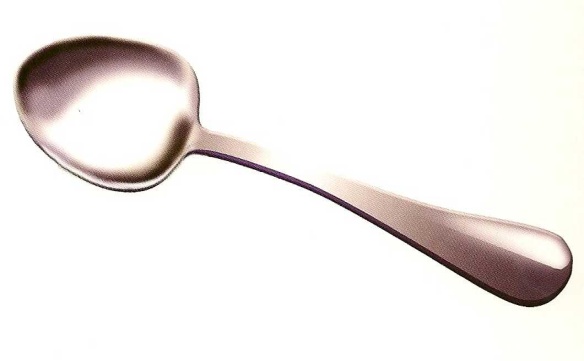 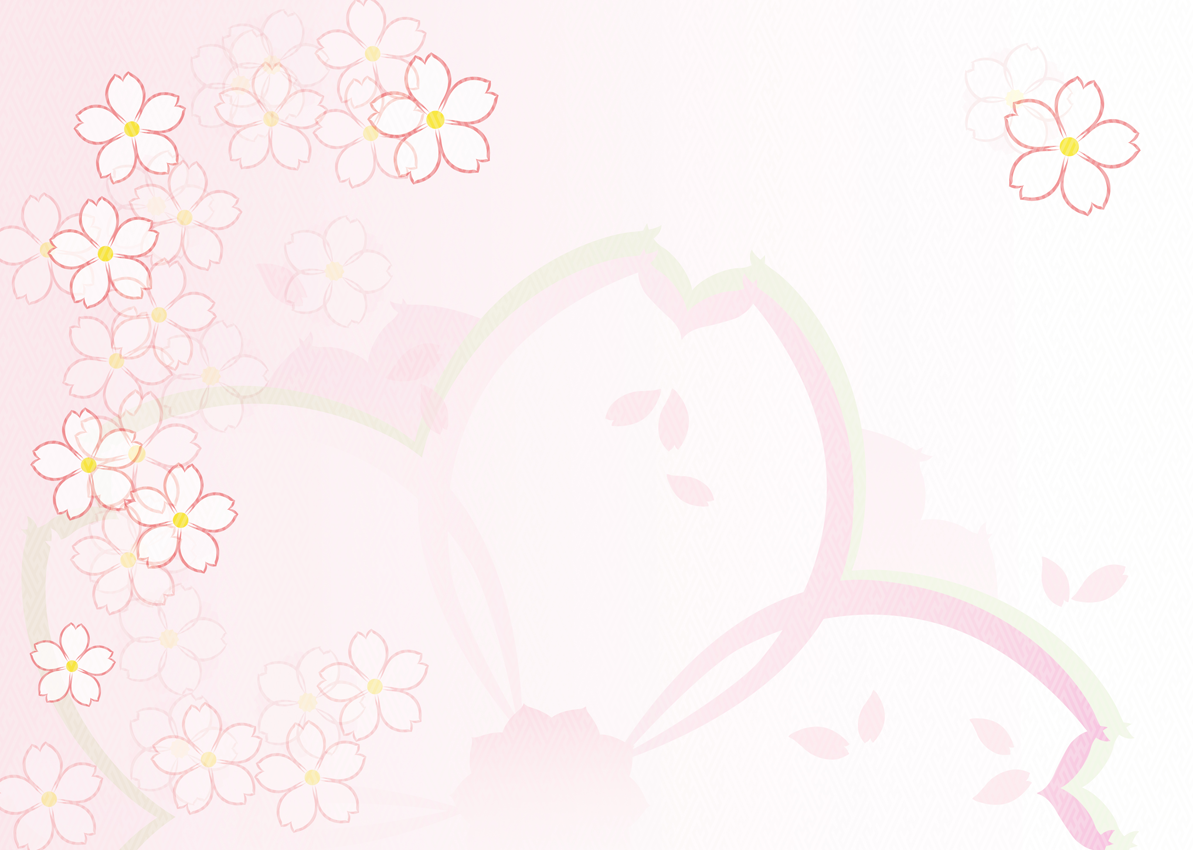 Столовая посуда
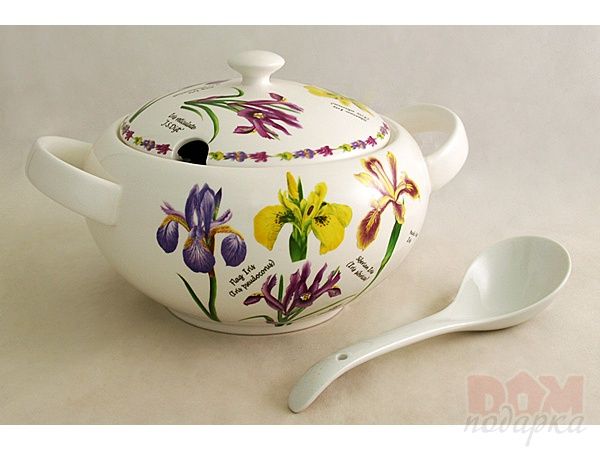 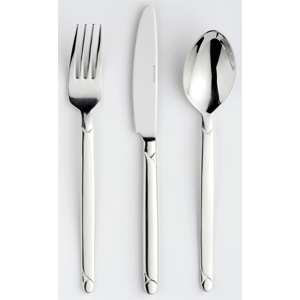 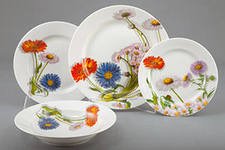 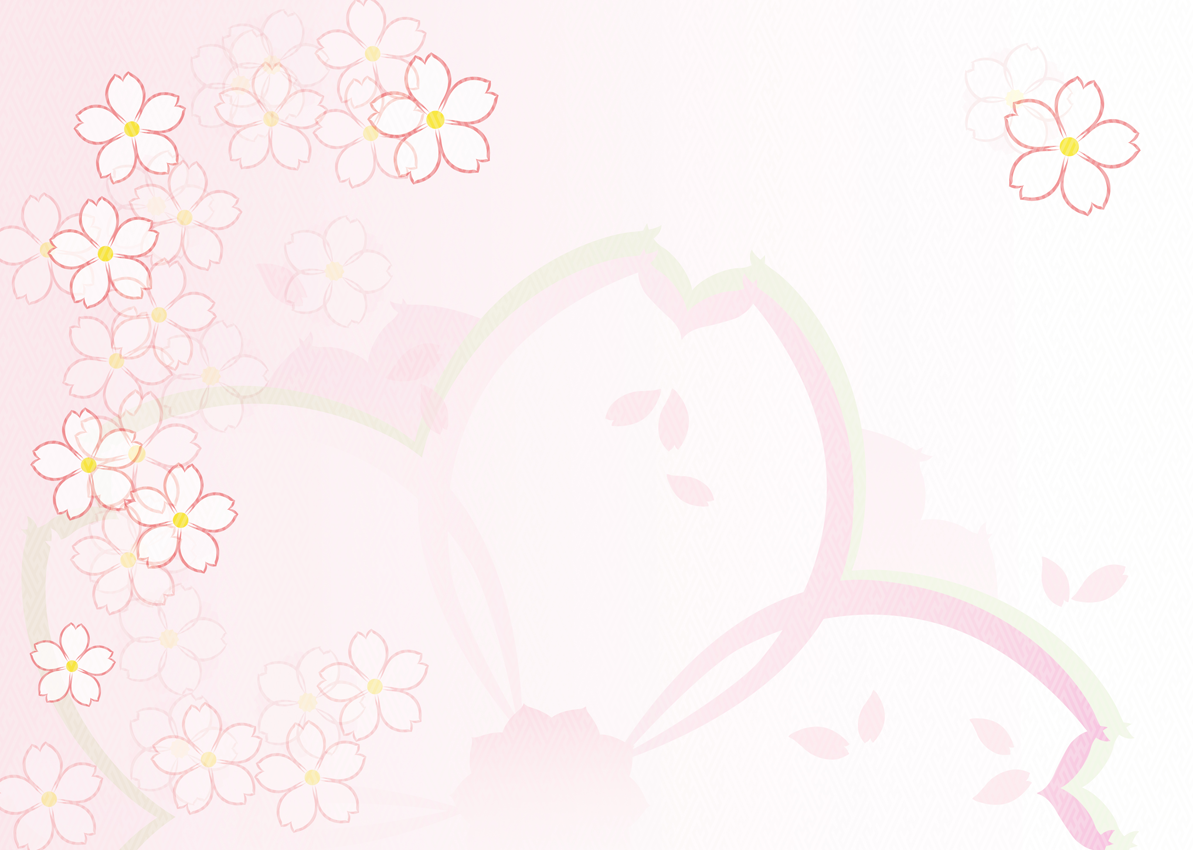 Кухонная посуда
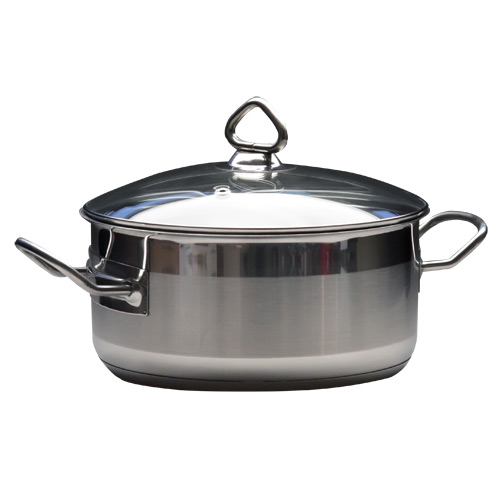 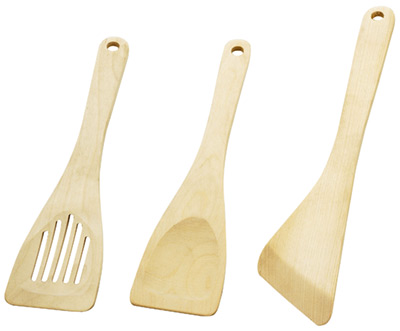 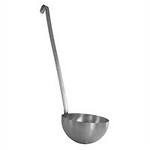 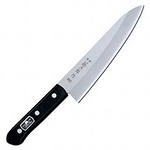 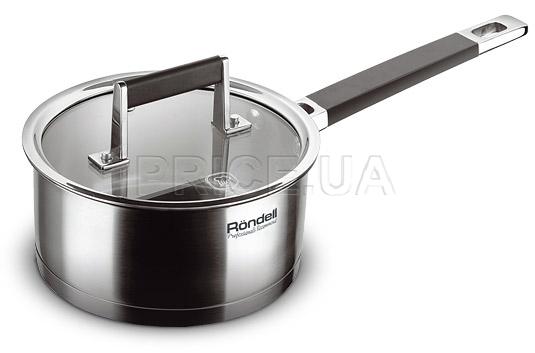 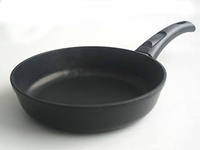 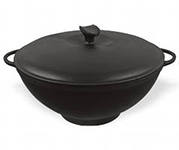 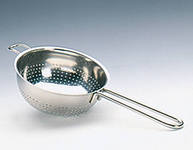 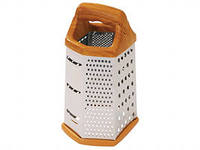 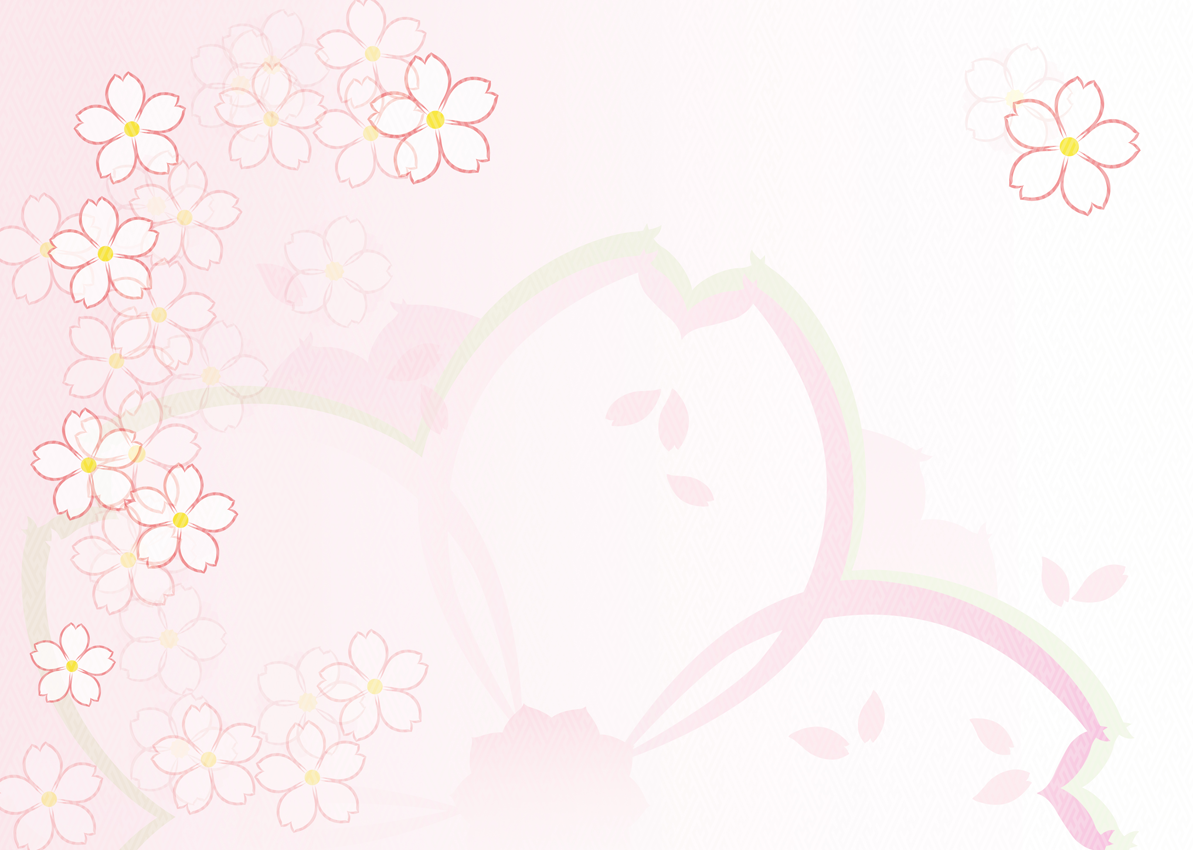 Что лишнее?
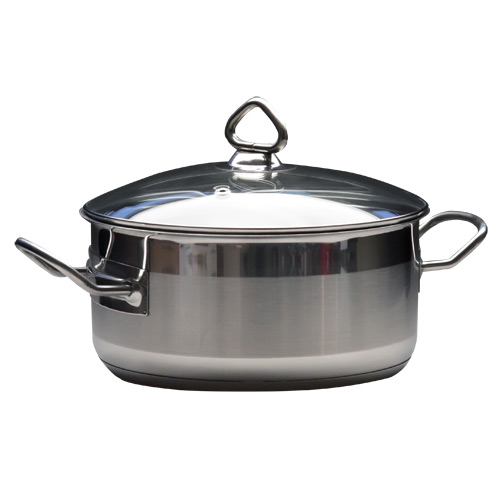 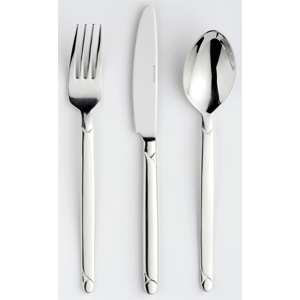 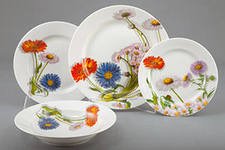 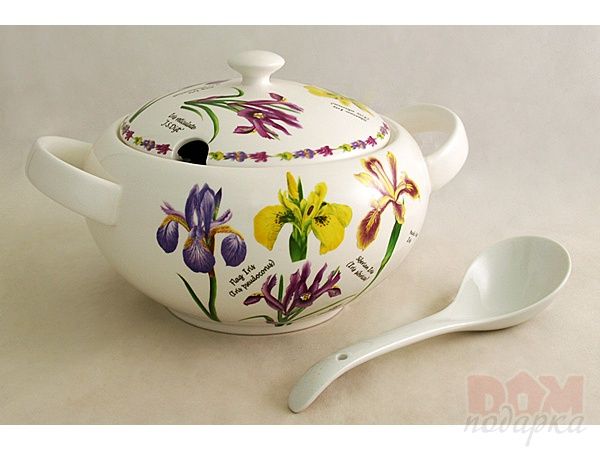 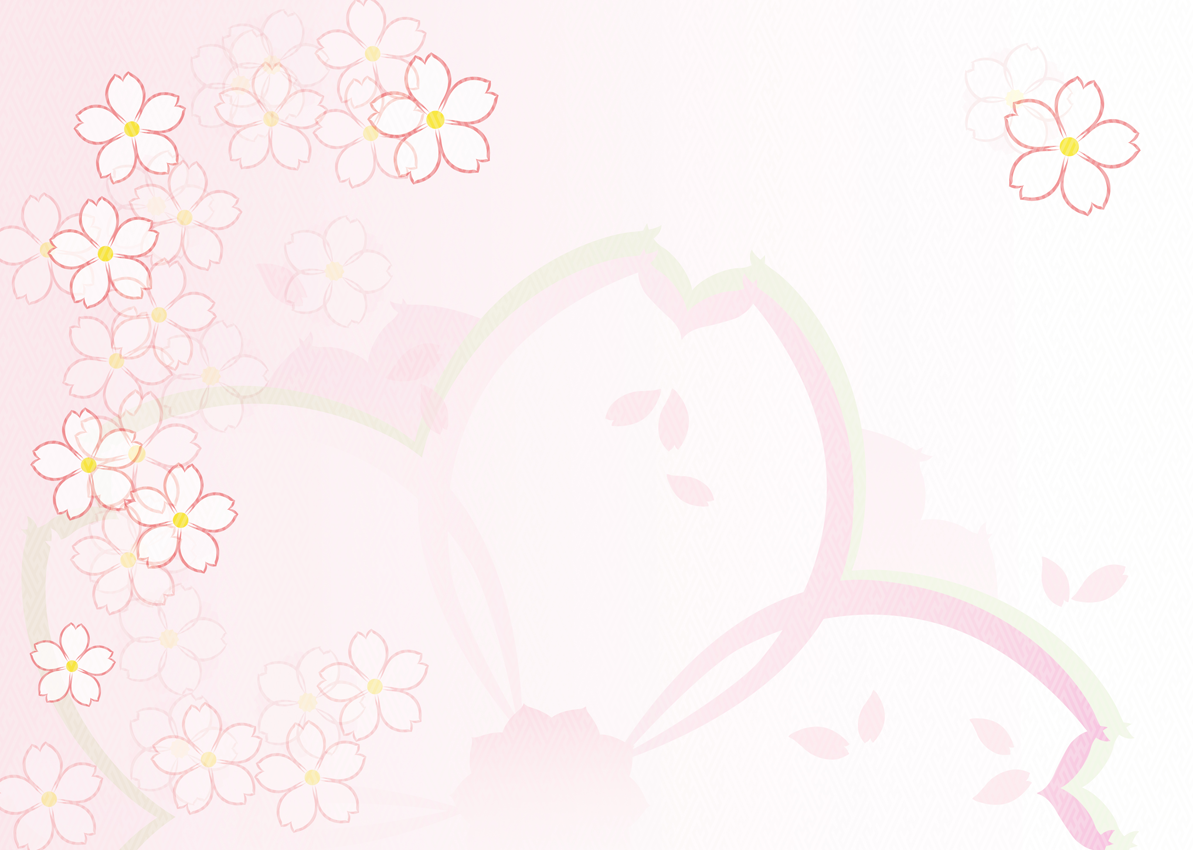 Что лишнее?
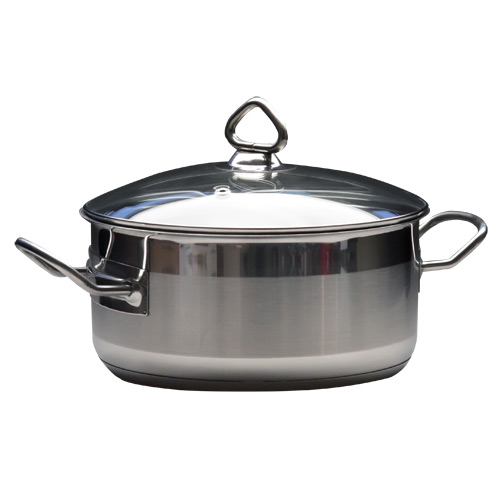 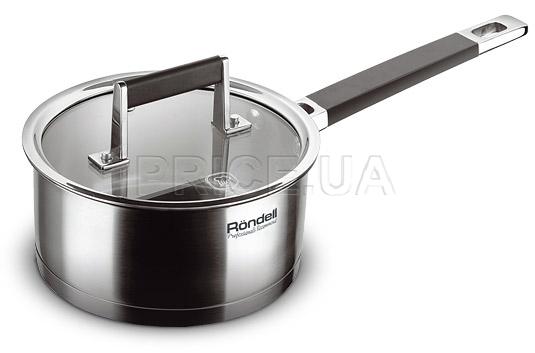 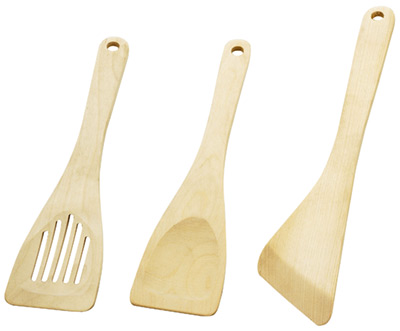 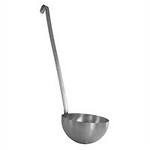 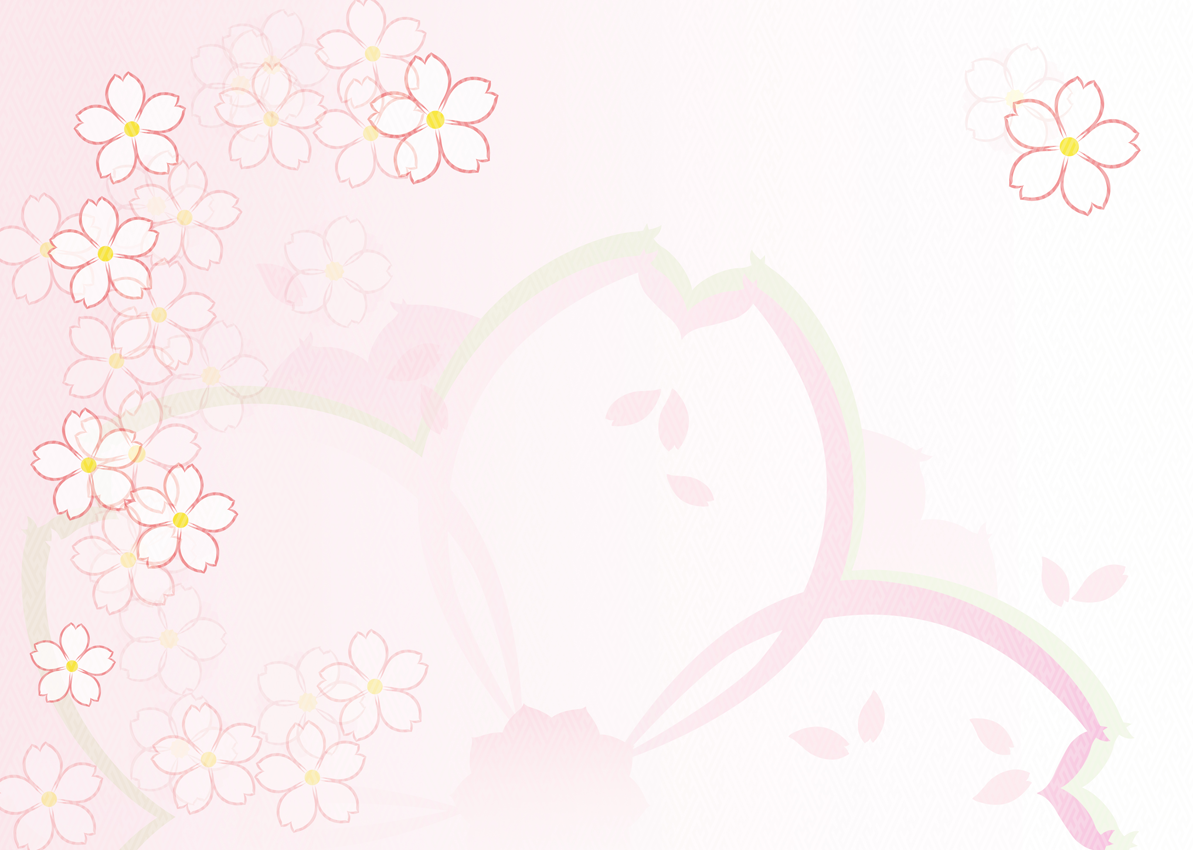 Что лишнее?
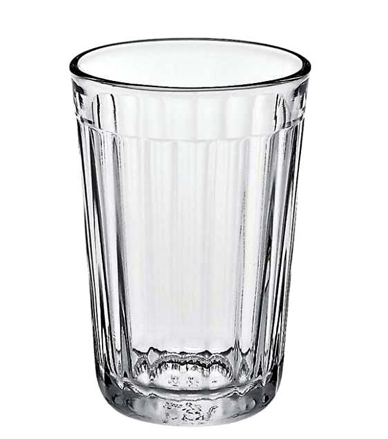 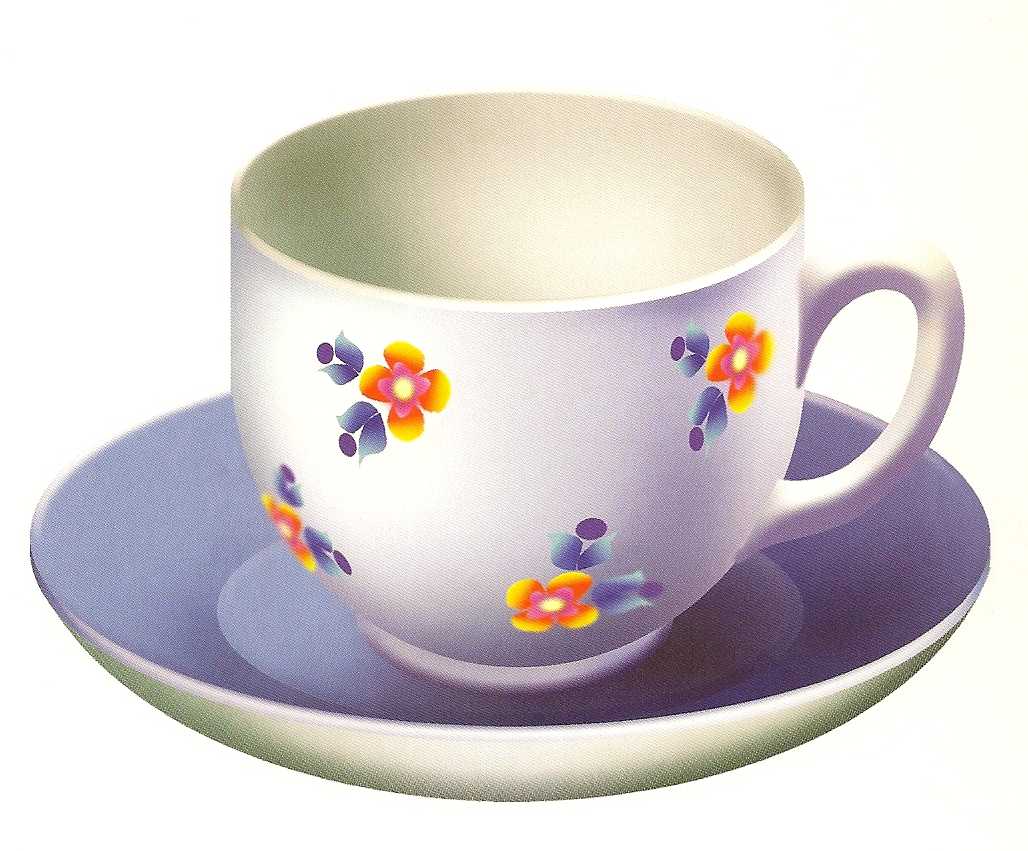 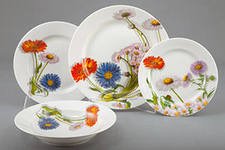 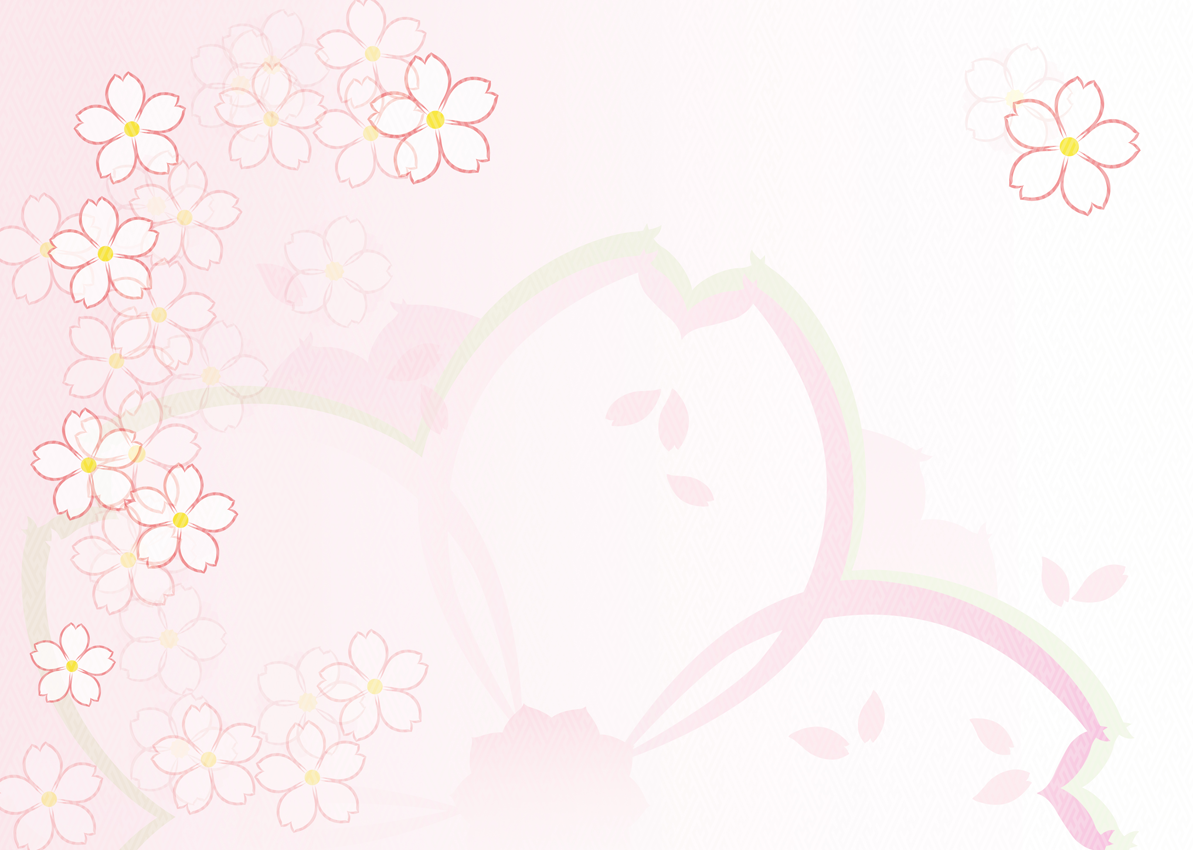 Что лишнее?
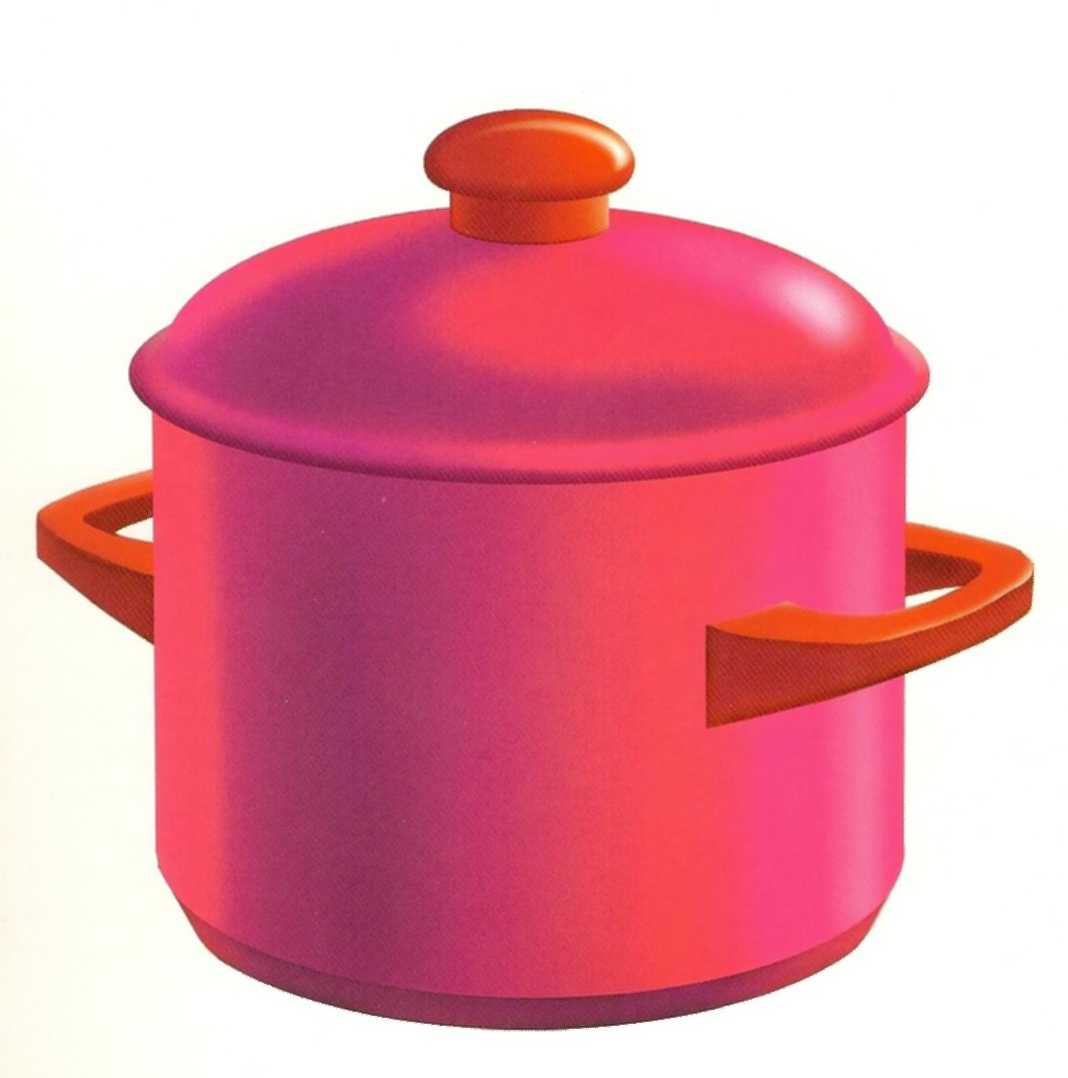 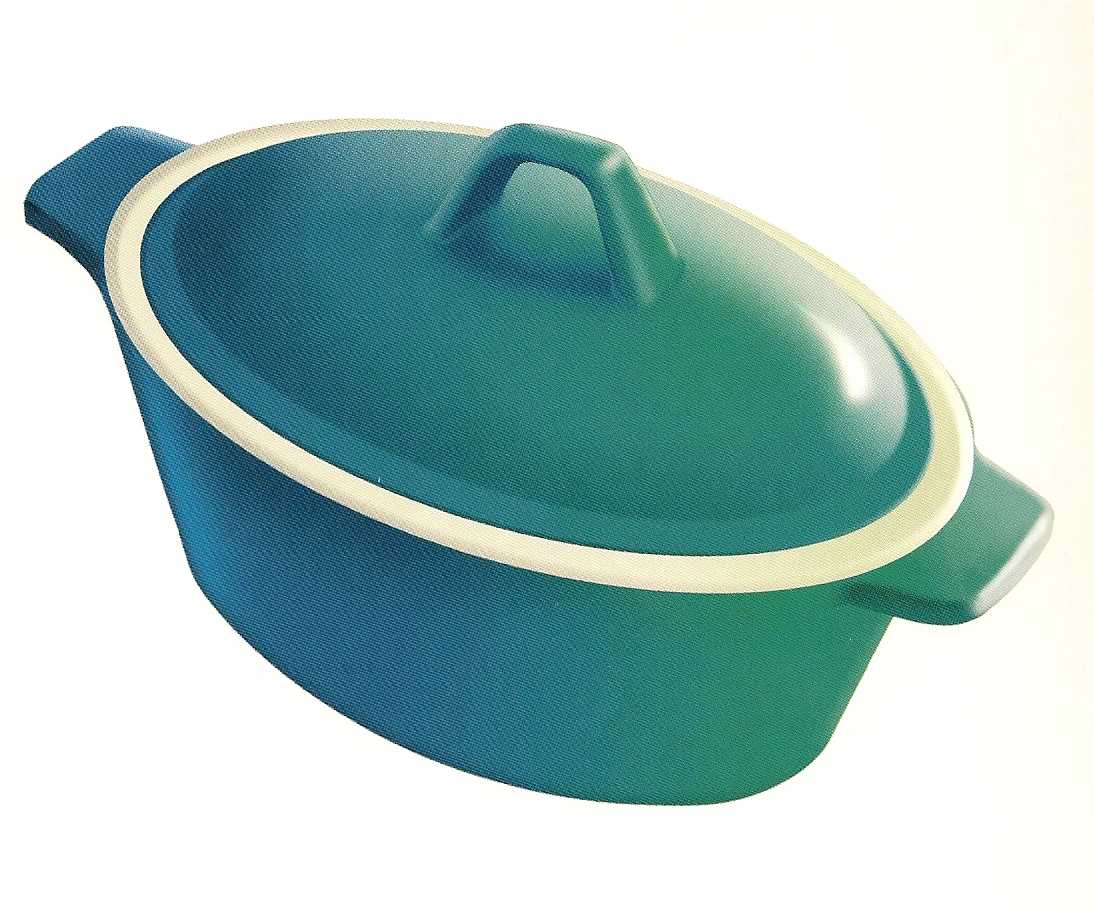 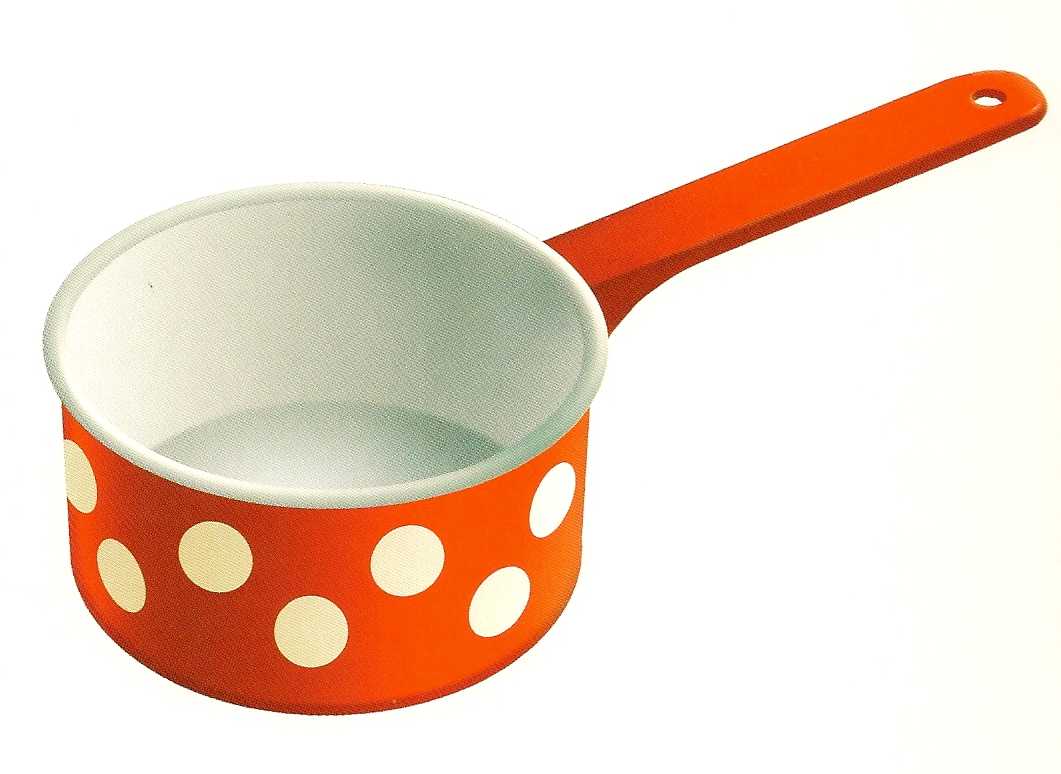 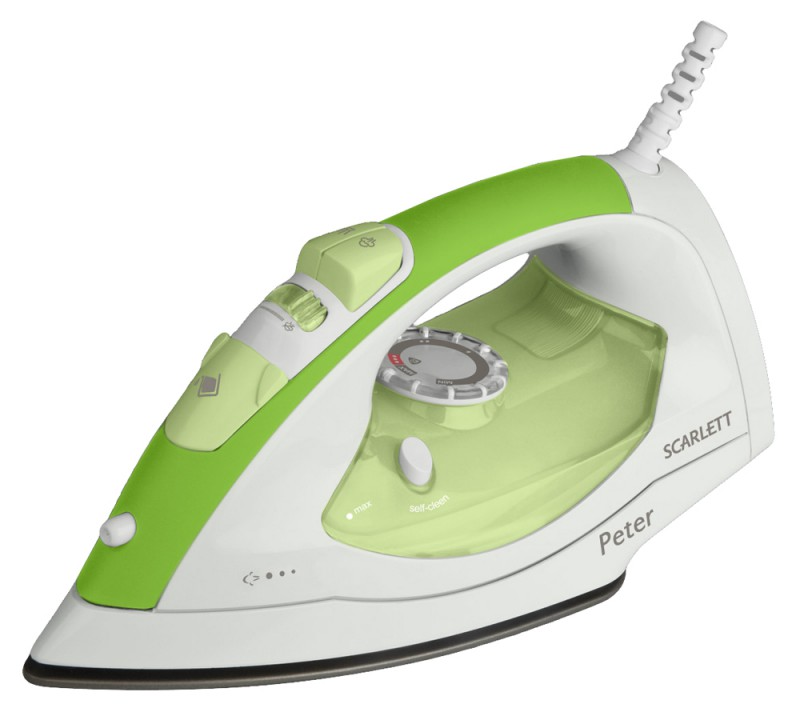 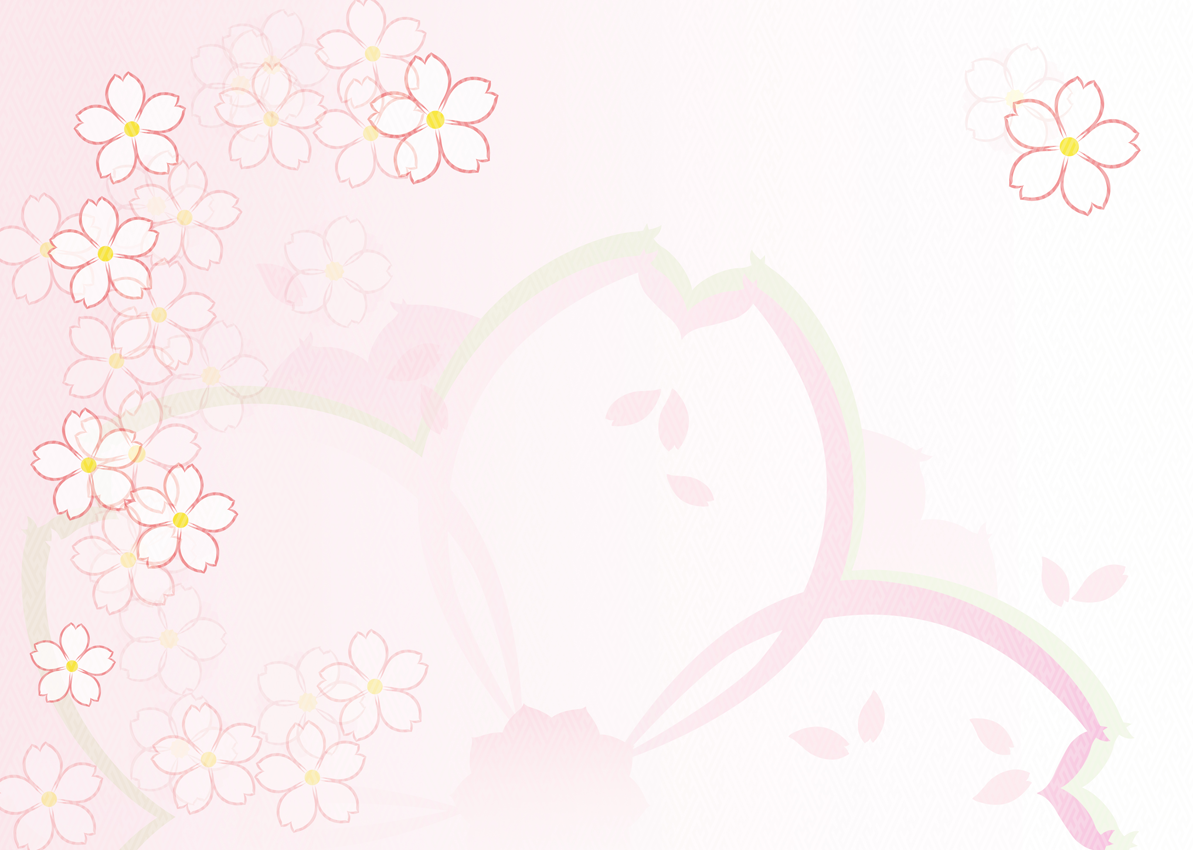 «Один-пять»
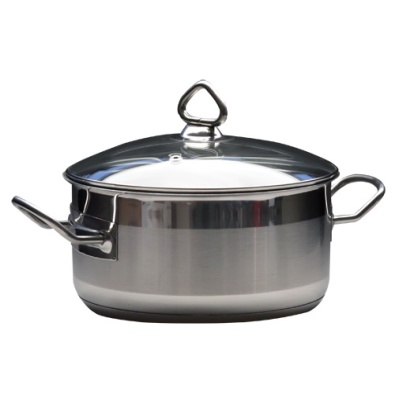 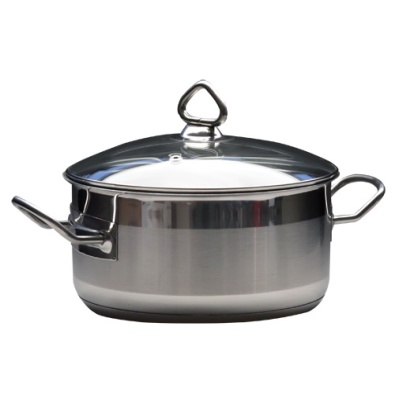 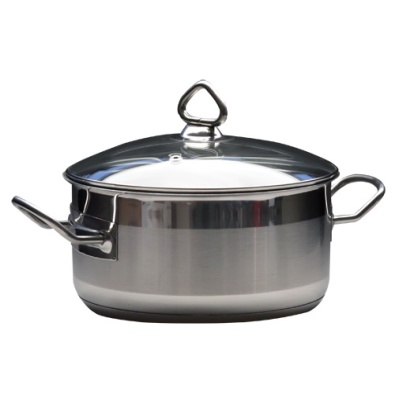 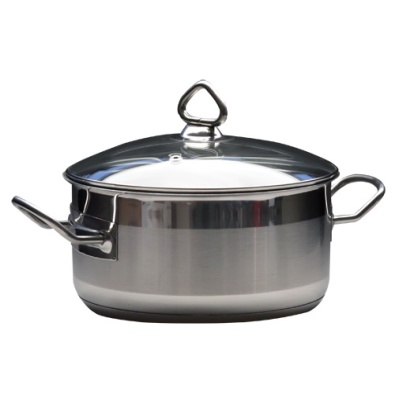 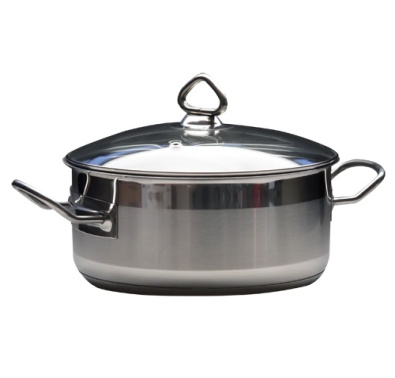 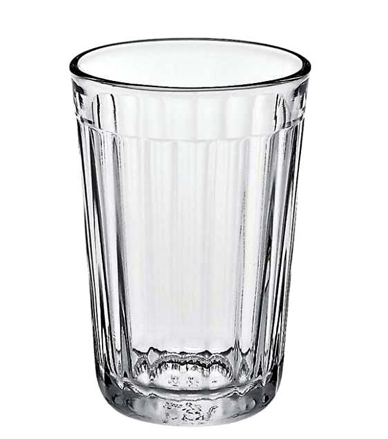 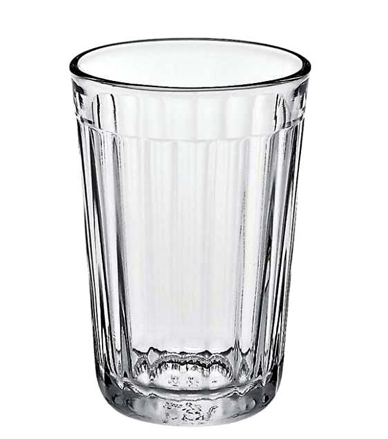 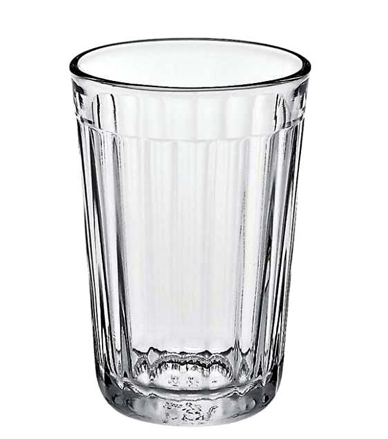 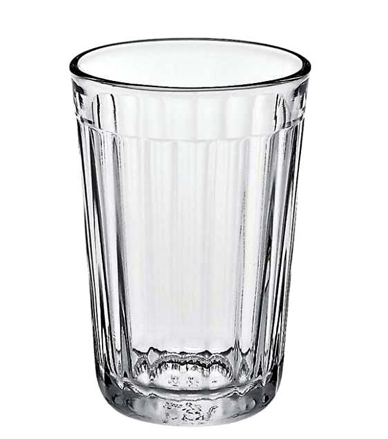 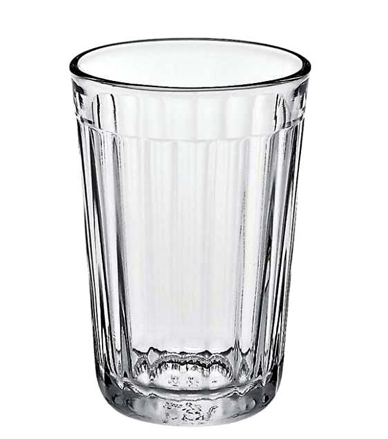 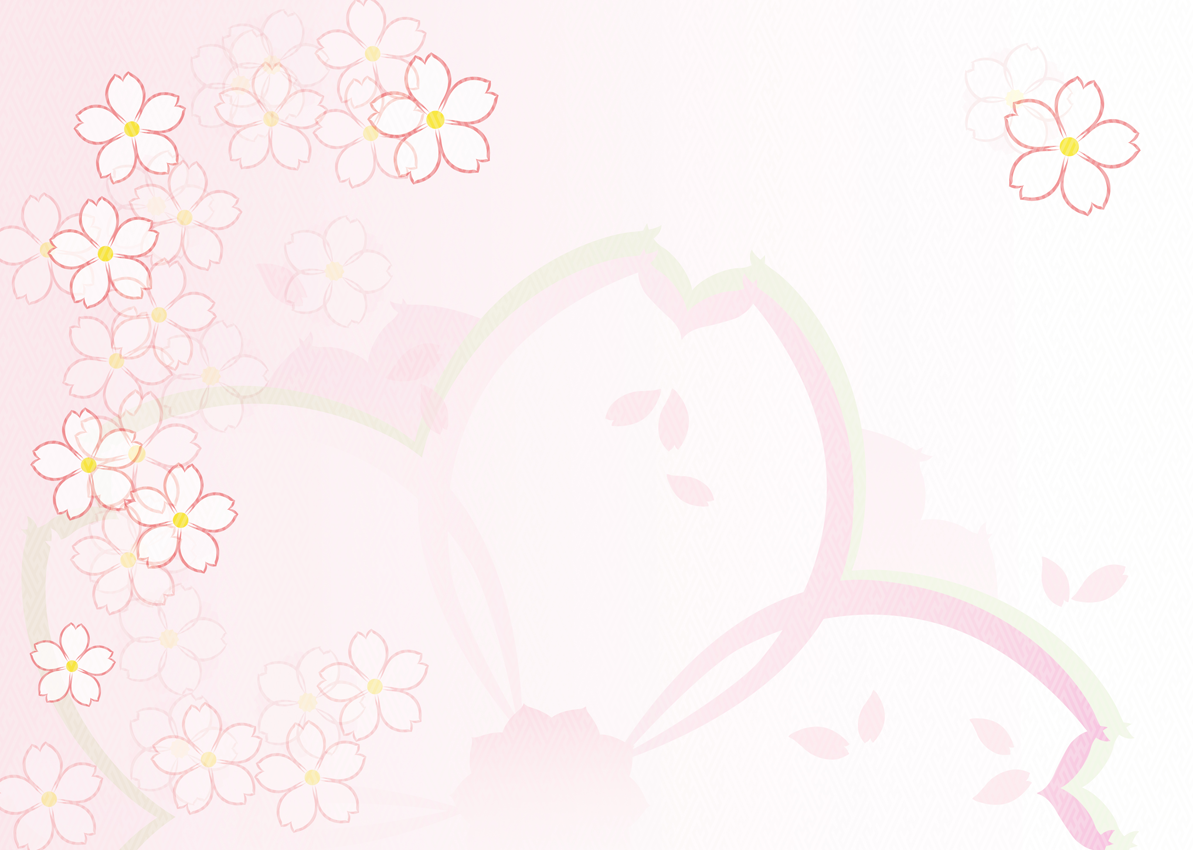 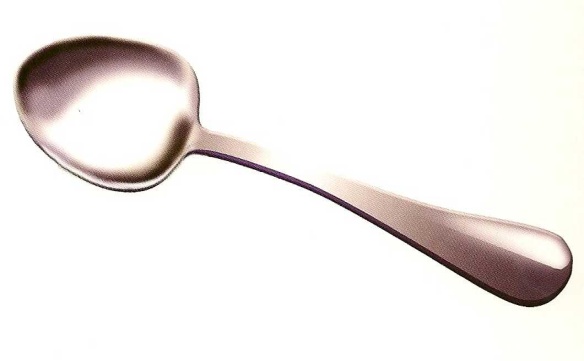 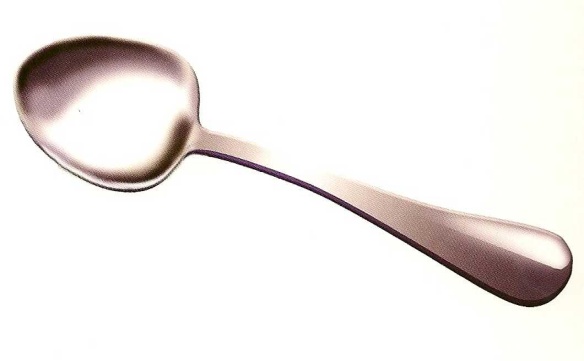 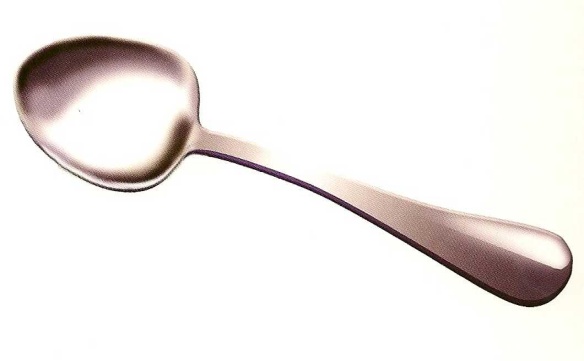 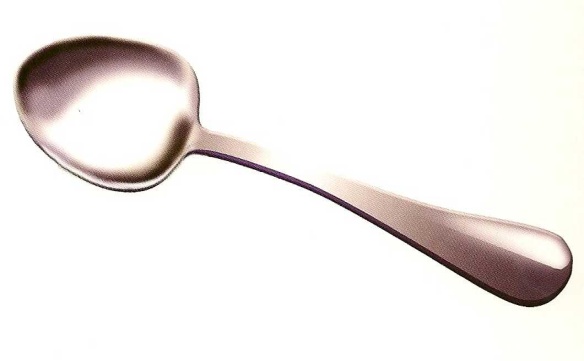 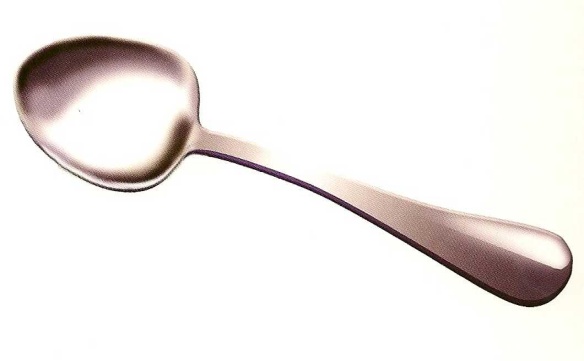 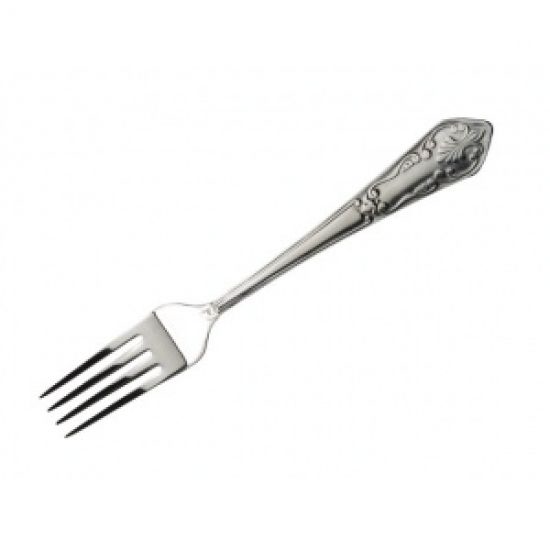 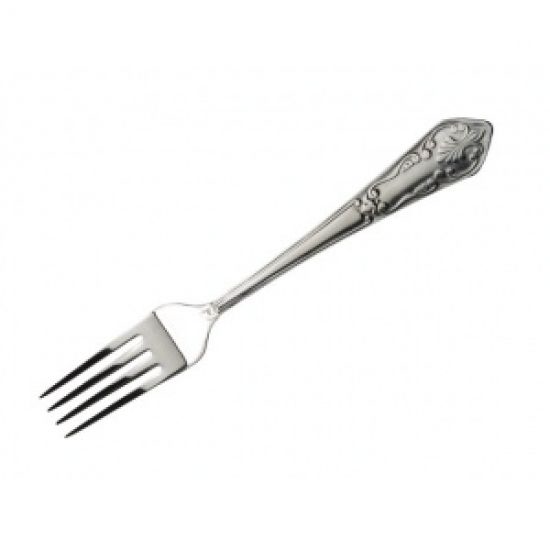 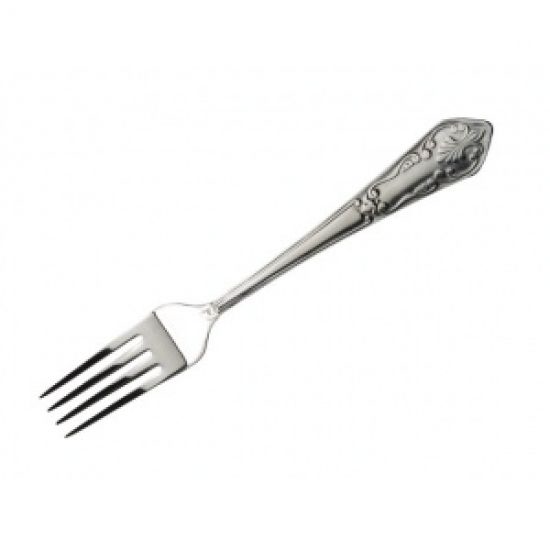 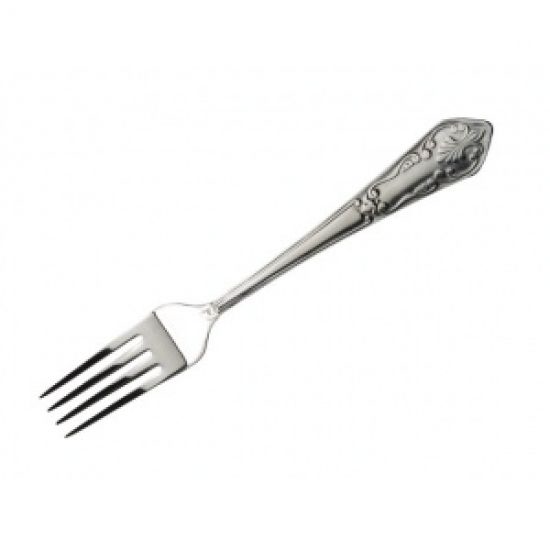 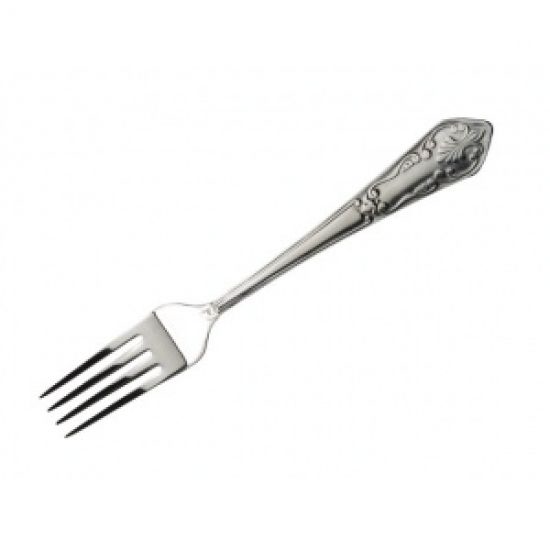 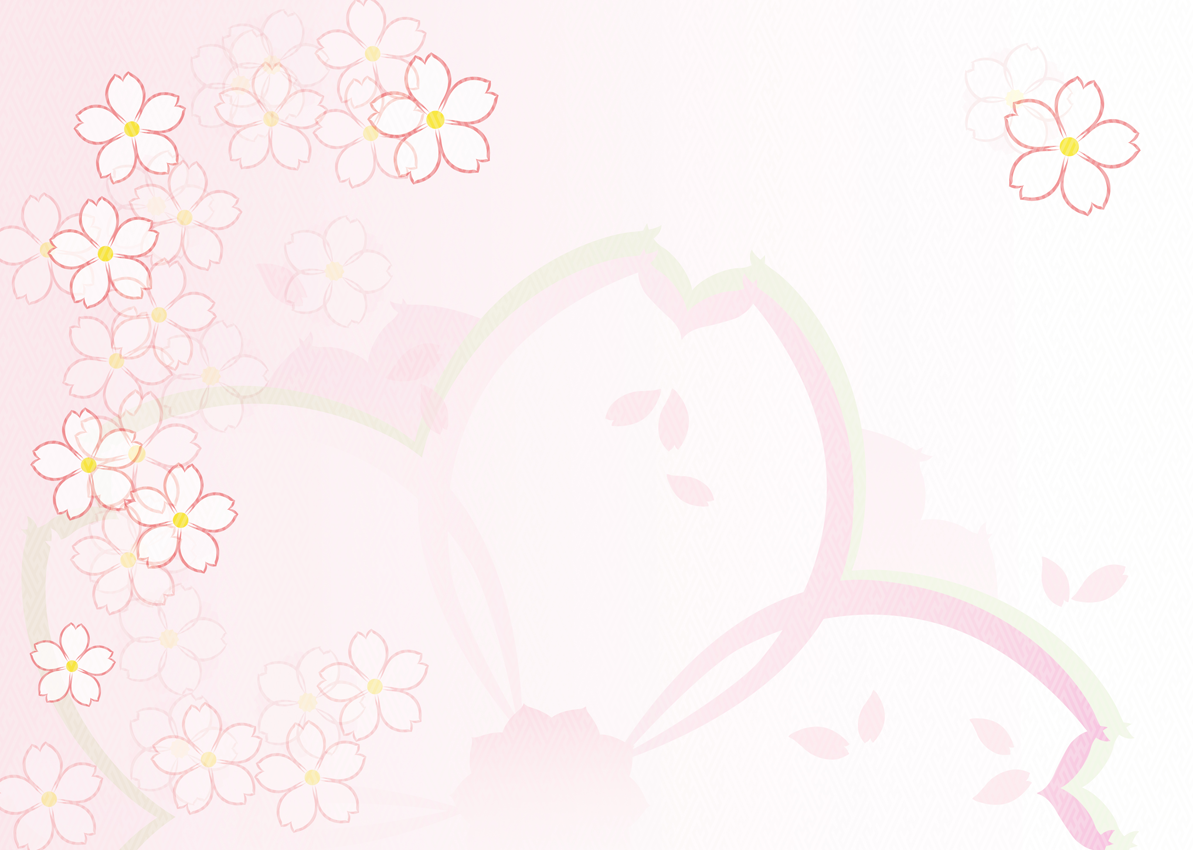 Ответь на вопрос.
Куда наливают кофе?

Куда наливают сок?

Куда наливают молоко?
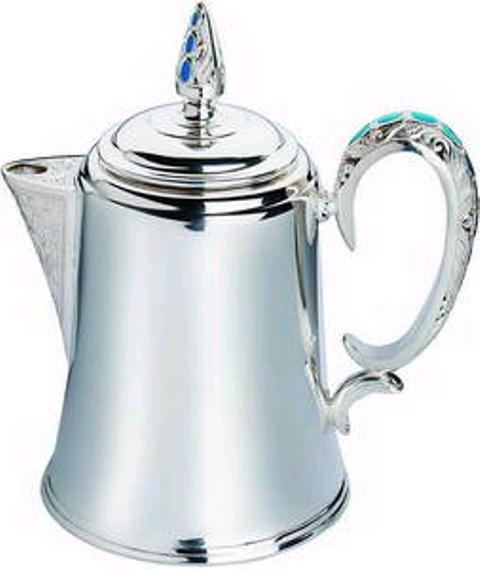 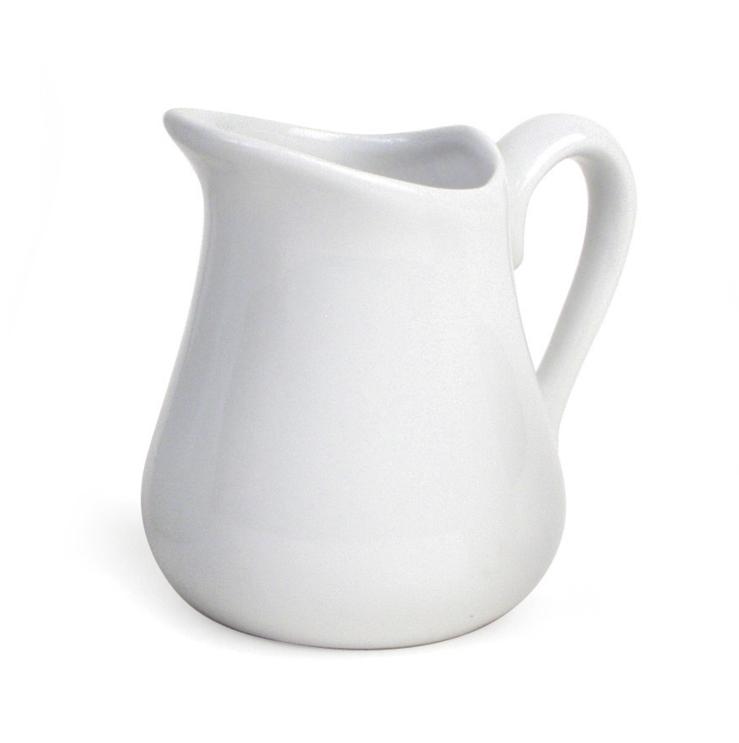 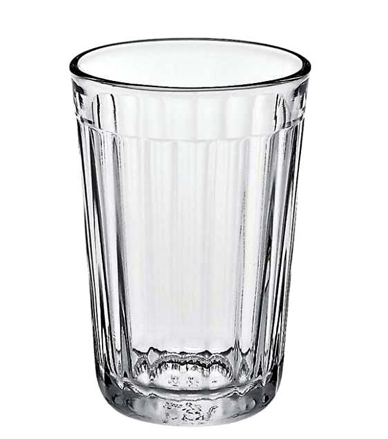 В кофейник          В молочник               В стакан
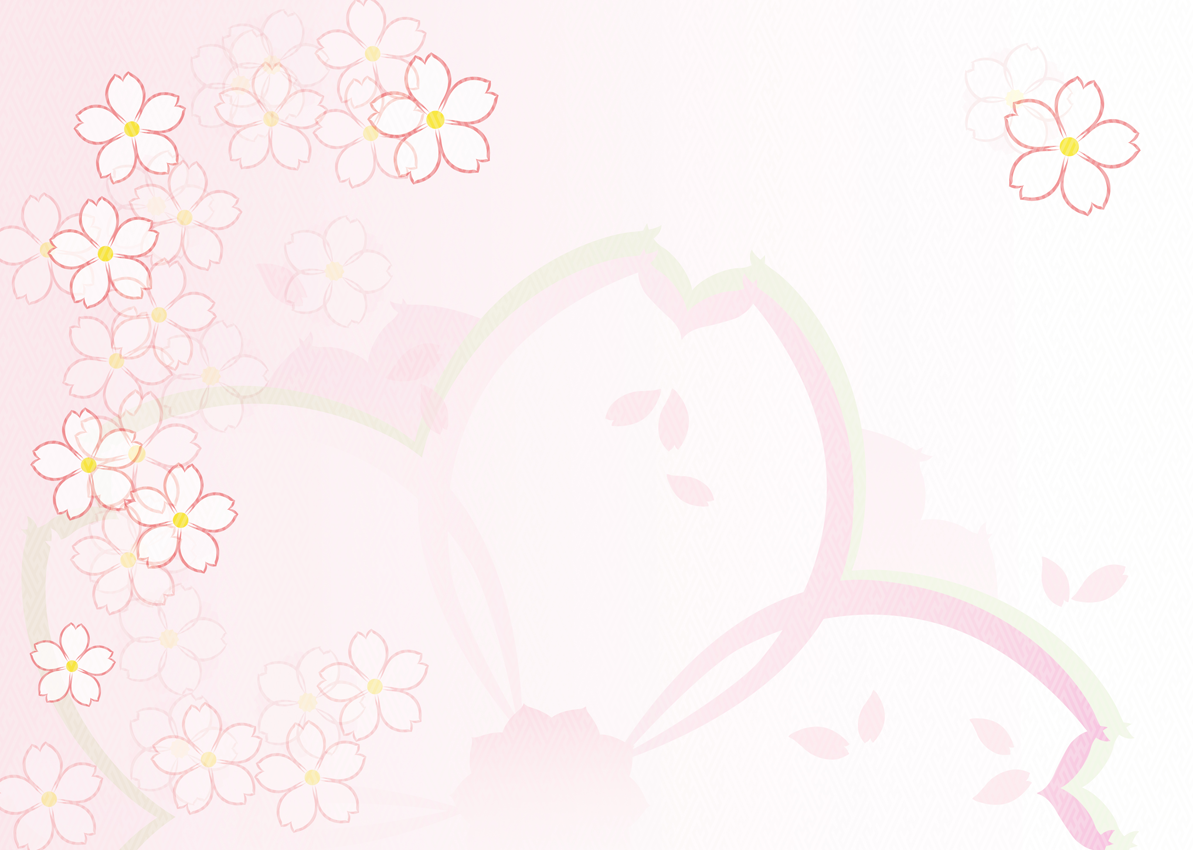 Куда наливают чай?
Куда наливают соус?
Куда наливают воду?
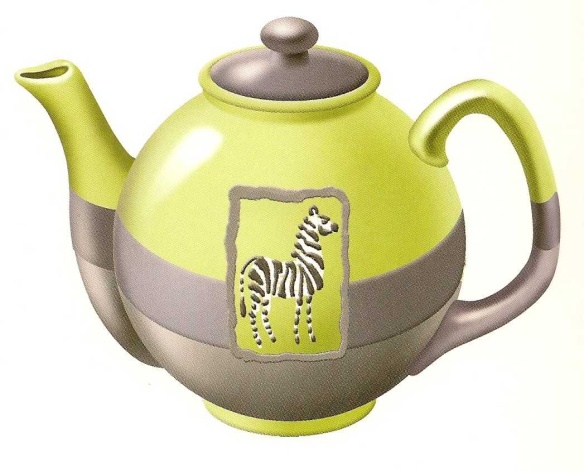 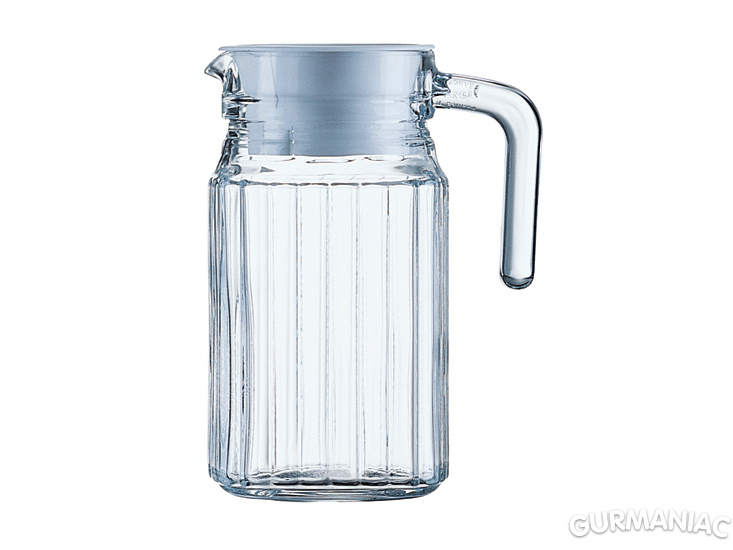 В чайник
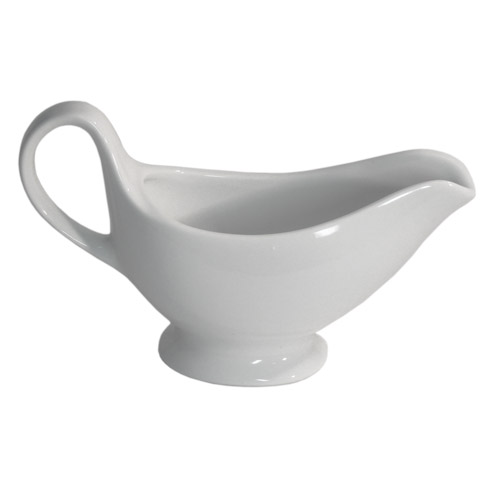 В графин
В соусник
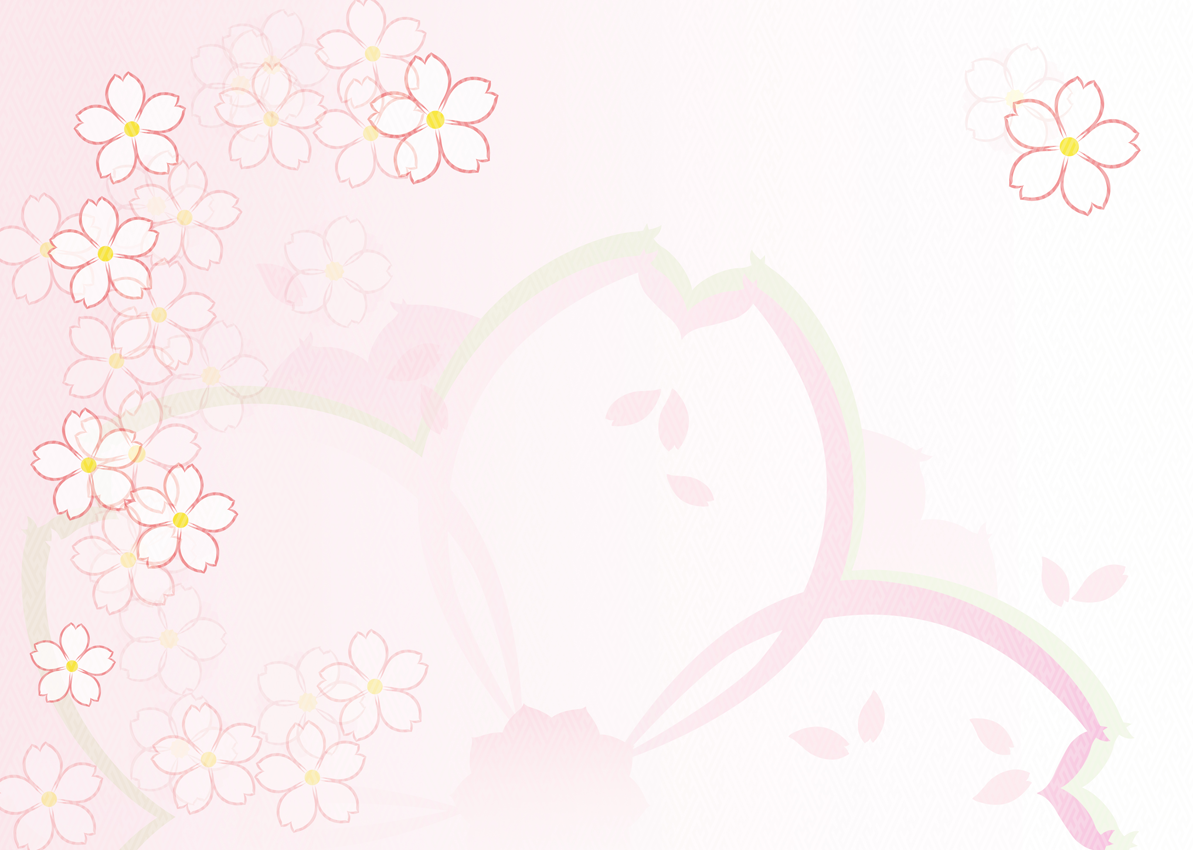 Куда наливают чай?
Куда наливают суп?
Куда наливают воду?
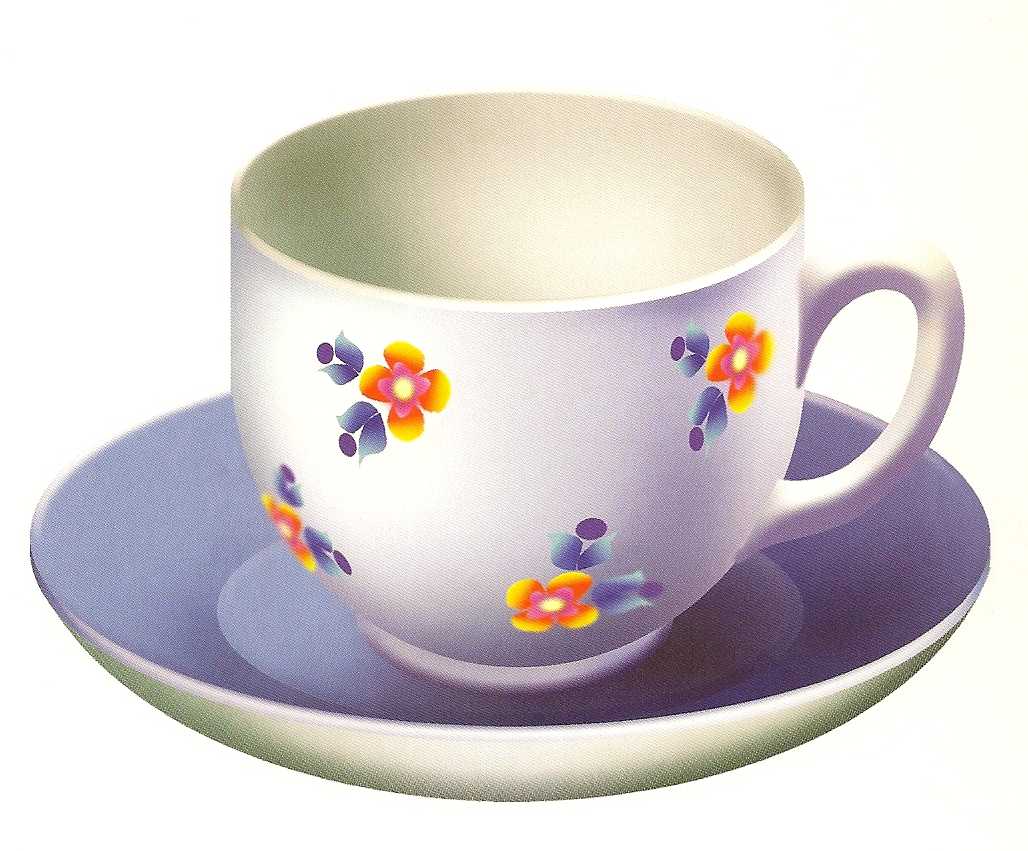 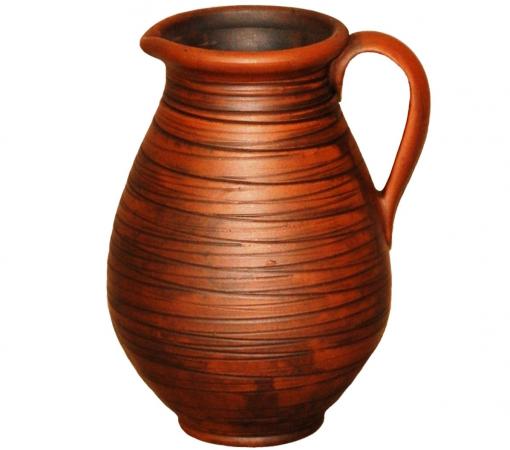 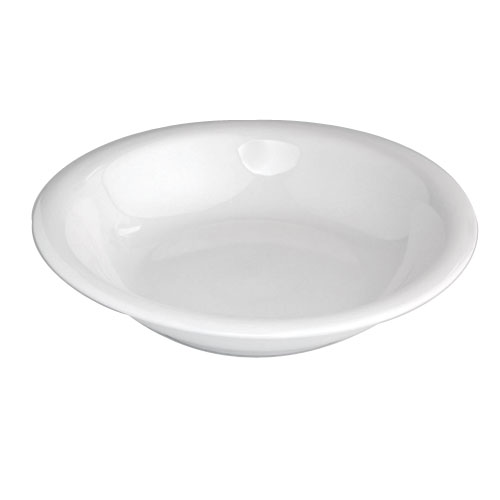 В чашку
В кувшин
В тарелку